CHƯƠNG 5: TIỀN TỆ VÀ CHÍNH SÁCH TIỀN TỆ
Bộ môn Kinh tế học
Khoa Kinh tế
CHƯƠNG 5: TIỀN TỆ VÀ CHỨC NĂNG CỦA TIỀN TỆ
1. TIỀN TỆ
1.1. Khái niệm
Theo quan điểm cổ điển: Tiền là hàng hóa đặc biệt giữ vai trò là vật ngang giá chung để đo lường giá trị của hàng hóa dịch vụ khi thực hiện quan hệ trao đổ
 Theo quan điểm hiện đại: Tiền là bất cứ phương tiện gì được chấp nhận chung trong việc trao đổi để lấy hàng hóa dịch vụ hoặc trong việc hoàn trả các khoản nợ
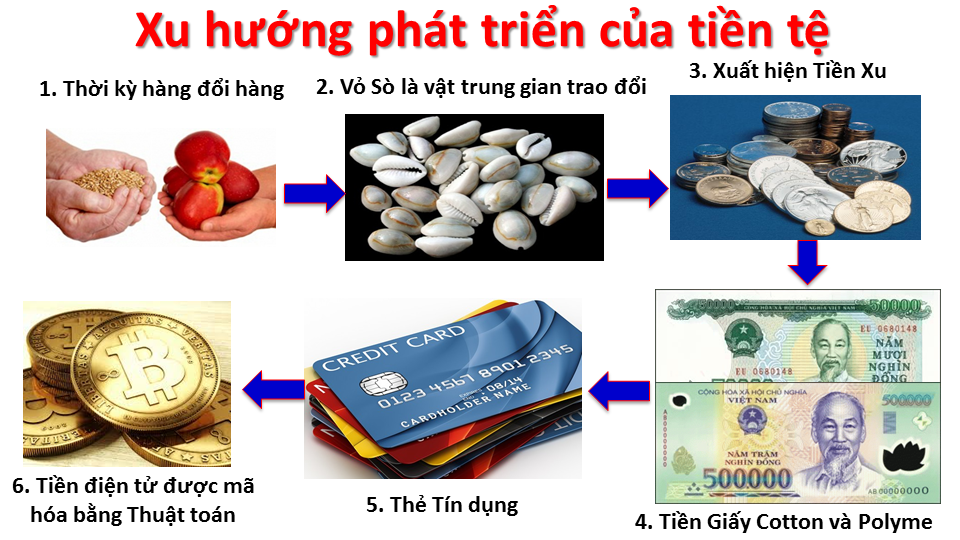 1. TIỀN TỆ
1.2. Chức năng của tiền tệ
	Theo qua điểm của các nhà kinh tế thị trường, tiền có 3 chức năng:
Phương tiện cất giữ
Đơn vị hạch toán
Phương tiện trao đổi
2. THỊ TRƯỜNG TIỀN TỆ
2.1. Cầu tiền tệ
Khái niệm: 
	Là tổng lượng tiền mà các tác nhân trong nền kinh tế muốn giữ để thỏa mãn nhu cầu trao đổi, thanh toán và tích lũy giá trị.
2. THỊ TRƯỜNG TIỀN TỆ
2.1. Cầu tiền tệ
Những động cơ chủ yếu của việc giữ tiền: 
Động cơ về giao dịch
Động cơ về dự phòng
Động cơ về tài sản
Lý thuyết về cơ cấu đầu tư
	Một cơ cấu đầu tư tốt nhất thường bao gồm cả những tài sản có mức độ rủi ro ít và những tài sản có mức độ rủi ro nhiều.
2. THỊ TRƯỜNG TIỀN TỆ
2.1. Cầu tiền tệ
Phương trình (MD)
	Hàm cầu tiền được xác định: MD = f(i)
	Cầu tiền là hàm tỷ lệ nghịch với lãi suất
	Cầu tiền tệ tỷ lệ thuận với thu nhập
		MD = k.Y – h.i
		MD = M0 + k.Y – h.i
2. THỊ TRƯỜNG TIỀN TỆ
2.1. Cầu tiền tệ
Đồ thị (MD)
Trường hợp 1: Di chuyển trên đường MD, khi thu nhập và các biến số khác không đổi.
i
MD
E1
i1
E2
i2
M1
M2
M
2. THỊ TRƯỜNG TIỀN TỆ
i
2.1. Cầu tiền tệ
Đồ thị (MD)
Trường hợp 2: Dịch chuyển đường MD, nếu lãi suất không đổi, thu nhập và các biến số khác thay đổi.
MD2
MD1
i0
M2
M1
M
2. THỊ TRƯỜNG TIỀN TỆ
2.2. Cung tiền tệ
Khái niệm:
	Cung tiền tệ là tổng lượng tiền trong lưu thông gồm tiền trong dân giữ, tiên trong hệ thống ngân hàng, cơ quan doanh nghiệp ngoài ngân hàng.
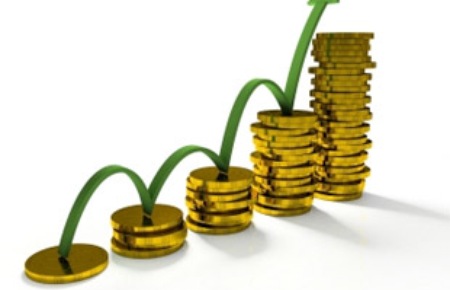 2. THỊ TRƯỜNG TIỀN TỆ
2.2. Cung tiền tệ
Phân loại
2. THỊ TRƯỜNG TIỀN TỆ
i
MS
M
2. THỊ TRƯỜNG TIỀN TỆ
2.3. Cân bằng cung cầu tiền tệ





	
Sự cắt giảm cung ứng tiền tệ từ MS0 xuống còn MS1 
làm lãi suất cân bằng tăng từ i0 lên i1
i
i
MS1
MS0
MS
i1
i0
i0
MD
MD
M
M
2. THỊ TRƯỜNG TIỀN TỆ
2.3. Cân bằng cung cầu tiền tệ
	Những nguyên nhân làm dịch chuyển trạng thái cân bằng trên thị trường tiền tệ và thị trường trái phiếu:
 Sự cắt giảm cung ứng tiền tệ
Tăng thu nhập thực tế
Tăng cạnh tranh trong hoạt động ngân hàng
3. NGÂN HÀNG THƯƠNG MẠI VÀ KHẢ NĂNG TẠO TIỀN CỦA NGÂN HÀNG THƯƠNG MẠI
3.1. Ngân hàng thương mại
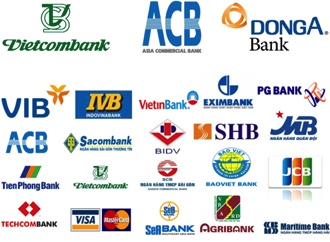 3. NGÂN HÀNG THƯƠNG MẠI VÀ KHẢ NĂNG TẠO TIỀN CỦA NGÂN HÀNG THƯƠNG MẠI
3.1. Ngân hàng thương mại
Ngân hàng 1
1 VNĐ
Ngân hàng 2
10 VNĐ tiền ngân hàng
Ngân hàng 3
…………….
3. NGÂN HÀNG THƯƠNG MẠI VÀ KHẢ NĂNG TẠO TIỀN CỦA NGÂN HÀNG THƯƠNG MẠI
3.2. Quá trình tạo tiền của ngân hàng thương mại
3. NGÂN HÀNG THƯƠNG MẠI VÀ KHẢ NĂNG TẠO TIỀN CỦA NGÂN HÀNG THƯƠNG MẠI
4. NGÂN HÀNG TRUNG ƯƠNG VÀ CHÍNH SÁCH TIỀN TỆ
4.1. Ngân hàng trung ương
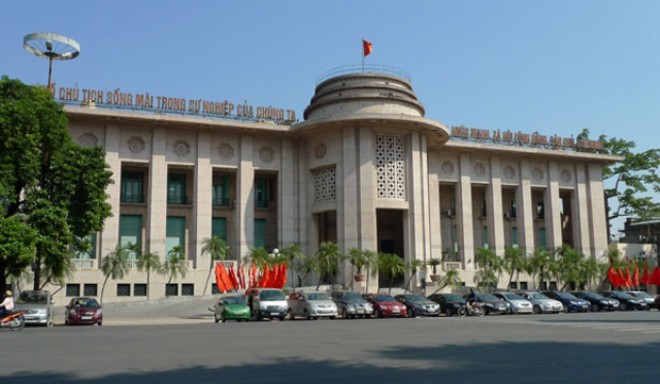 4. NGÂN HÀNG TRUNG ƯƠNG VÀ CHÍNH SÁCH TIỀN TỆ
4.1. Ngân hàng trung ương
 Chức năng
4. NGÂN HÀNG TRUNG ƯƠNG VÀ CHÍNH SÁCH TIỀN TỆ
4.2. Chính sách tiền tệ
4.2.1. Các công cụ của chính sách tiền tệ
Chính sách chiết khấu
Tác động qua lượng tiền cơ sở: 
		it   MB  MS
Tác động qua số nhân tiền tệ: 
		it   ER/D  (rd + ER/D)  mm MS 
 Tác động qua cho vay cứu cánh cuối cùng: 
		NHTW cho vay  DL MB  MS 
4. NGÂN HÀNG TRUNG ƯƠNG VÀ CHÍNH SÁCH TIỀN TỆ
4.2. Chính sách tiền tệ
4.2.1. Các công cụ của chính sách tiền tệ
Tỷ lệ dự trữ bắt buộc
		rd   Cho vay  D MS
		rd   mm  MS
4. NGÂN HÀNG TRUNG ƯƠNG VÀ CHÍNH SÁCH TIỀN TỆ
4.2. Chính sách tiền tệ
4.2.1. Các công cụ của chính sách tiền tệ
Nghiệp vụ thị trường mở
	Nghiệp vụ thị trường mở là những nghiệp vụ mà ngân hàng TW sử dụng để thay đổi lượng tiền cơ sở thông qua việc mua bán các chứng khoán có giá trên thị trường mở.
Cơ chế tác động:
NHTW mua CK MBn  MB  MS
NHTW bán CK  MBn   MB  MS
4. NGÂN HÀNG TRUNG ƯƠNG VÀ CHÍNH SÁCH TIỀN TỆ
4.2. Chính sách tiền tệ
4.2.1. Các công cụ của chính sách tiền tệ
Các công cụ điều tiết khác
Lãi suất trả cho tiền gửi sử dụng séc, kiểm soát tín dụng có lựa chọn, ấn định lãi suất cho các NHTG,…
4. NGÂN HÀNG TRUNG ƯƠNG VÀ CHÍNH SÁCH TIỀN TỆ
4.2. Chính sách tiền tệ
4.2.2. Tác động của chính sách tiền tệ tới sản lượng và giá cả
  Chính phủ sử dụng chính sách tiền tệ nới lỏng: Rd; i ; Mua chứng khoán
MS  i  I  AD    Y, P, u
Chính phủ sử dụng chính sách tiền tệ thắt chặt: Rd; i ; Bán chứng khoán
MS  i   I   AD   Y , P , u
5. MÔ HÌNH IS - LM
5.1. Đường IS
Khái niệm: Đường IS là đường biểu thị những tổ hợp khác nhau giữa lãi suất và thu nhập thỏa mãn điều kiện cân bằng của thị trường hàng hóa (AD =Y).
5. MÔ HÌNH IS - LM
5.1. Đường IS
(b) Sơ đồ chéo của Keynes
450
AD
AD2
(3)
AD1
Y
Y2
Y1
(a) Hàm đầu tư
(c) Xác định đường IS
i
i
i1
E0
i1
(1)
i2
E1
i2
I(i)
IS
(2)
(4)
I
Y1
Y2
Y
I1
I2
5. MÔ HÌNH IS - LM
5. MÔ HÌNH IS - LM
5.1. Đường IS
Phương trình đường IS
5. MÔ HÌNH IS - LM
5.1. Đường IS
Hệ số góc của đường IS:
Các trường hợp cực đoan:
Khi đầu tư hoàn toàn độc lập với lãi suất (hệ số mi = 0), hệ số góc của đường IS sẽ vô cùng lớn, đường IS có dạng thẳng đứng. 
Khi đầu tư vô cùng nhạy cảm với lãi suất (hệ số mi vô cùng lớn). Một mức thay đổi nhỏ của lãi suất, sản lượng thay đổi vô cùng lớn, hệ số góc của đường IS vô cùng nhỏ và đường IS có dạng nằm ngang.
5. MÔ HÌNH IS - LM
AD
450
C + I + G2
C + I + G1
Y
i
IS2
IS1
Y1
Y2
Y
5. MÔ HÌNH IS - LM
5.2. Đường LM
Khái niệm: Đường LM là đường biểu thị những tổ hợp khác nhau giữa lãi suất và thu nhập thỏa mãn điều kiện cân bằng của thị trường tiền tệ (MD = MS).
5. MÔ HÌNH IS - LM
5.2. Đường LM
 Đồ thị
a. Thị trường tiền tệ
b. Đường LM
i
i
MS
LM
B
i2
i2
A
i1
MD2
i1
MD1
Y1
Y2
Y
Mn/P
M
5. MÔ HÌNH IS - LM
5.2. Đường LM
Chính sách tiền tệ:
i
i
MS1
MS2
LM1
LM2
i1
i2
MD
Y
M
Y0
5. MÔ HÌNH IS - LM
5.2. Đường LM
Hệ số góc của đường LM: k/h
Các trường hợp cực đoan của đường LM:
h = 0: Hệ số góc của đường LM sẽ vô cùng lớn. Đường LM có dạng thẳng đứng.
Hệ số h lớn: dẫn đến k/h nhỏ, đường LM sẽ thoải hơn.
h dần đến vô cùng: dẫn đến k/h rất nhỏ, đường LM có dạng nằm ngang.
i2
5. MÔ HÌNH IS - LM
5.2. Đường LM
Phương trình
5. MÔ HÌNH IS - LM
5.3. Cân bằng thị trường hàng hoá và tiền tệ
i
LM
Cân bằng thị trường hàng hóa và thị trường tiền tệ
i0
IS
Y0
Y
5. MÔ HÌNH IS - LM
5.4. Tác động của chính sách tài khóa và chính sách tiền tệ trong mô hình IS – LM
5.4.1. Tác động của chính sách tài khóa
i
LM
i2
B
A
i1
IS2
IS1
Y1
Y
Y2
5. MÔ HÌNH IS - LM
5.4. Tác động của chính sách tài khóa và chính sách tiền tệ trong mô hình IS – LM
5.4.2. Tác động của chính sách tiền tệ
i
LM1
LM2
A
i1
B
i2
IS1
Y1
Y
Y2
5. MÔ HÌNH IS - LM
5.4.3. Phối hợp tác động của chính sách tài khóa và chính sách tiền tệ
Trường hợp 1: Nếu NHTW muốn giữ cho lãi suất không thay đổi
i
LM1
LM2
A
B
i0
IS2
IS1
Y1
Y2
Y
5. MÔ HÌNH IS - LM
5.4.3. Phối hợp tác động của chính sách tài khóa và chính sách tiền tệ
Trường hợp 2: Nếu mục tiêu giữ cho thu nhập không thay đổi
i
LM2
i2
B
LM1
i1
A
IS2
IS1
Y
Y0